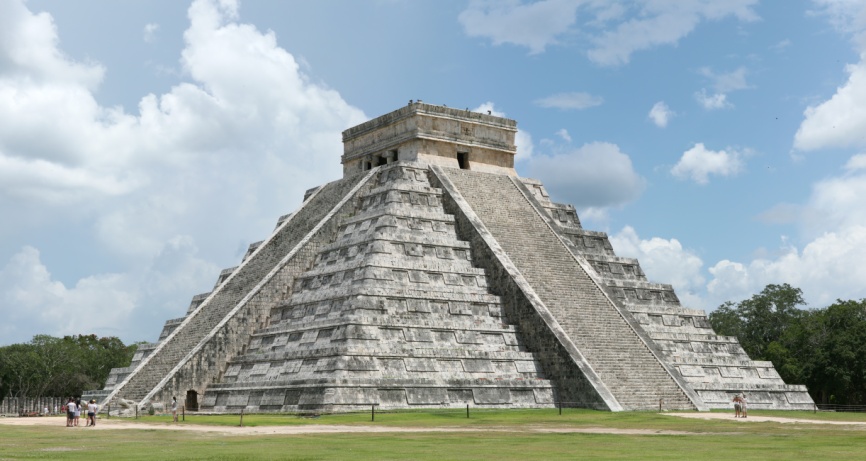 Chichen Itza
Charlotte RONDOTDiane LEFEVRECamille JACQUOT
The Rules of the game :
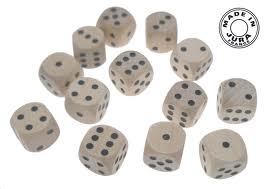 Read the question !
Choose one answer 
Look at the next slide
Do the same thing again
And at the end, read the answer !
LET’S GO !!!
Question one !
Where is Chichen Itza ?

In Peru
In Mexico
In Brazil
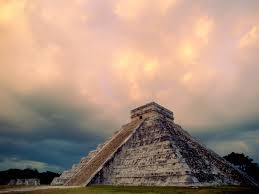 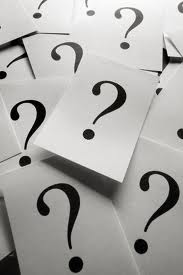 Question two !
Who built Chichen Itza ?

The Maya
The Aztecs
The Indians
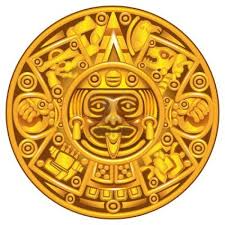 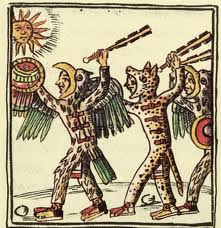 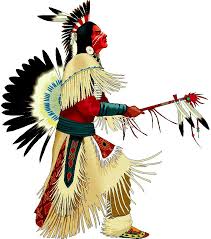 Question three !
When was Chichen Itza built ?

415-435
793-800
455-500
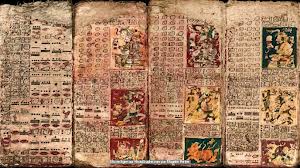 Question four !
How many steps are there to go to the top of Chichen Itza ?

150 steps
813 steps
91 steps
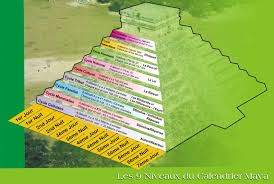 ANSWERS NOW !!!
Answer one !
It’s answer number 2 : Mexico
It’s a large pre-Columbian city.
The archeological site is located in the municipality of Tinum, in the Mexican state of Yucatan.
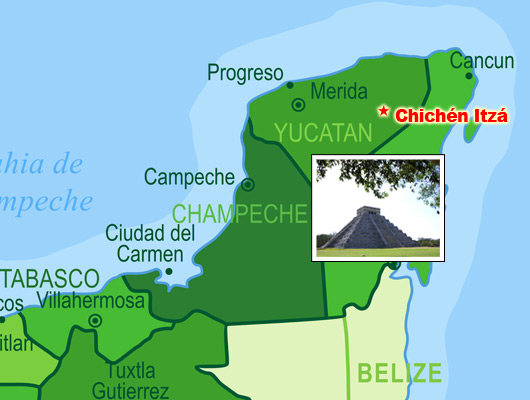 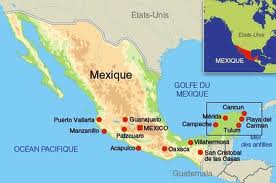 Answer two !
It’s answer number 1 : The Maya
The Mayas built this temple to make sacrifices in honnor of their god.
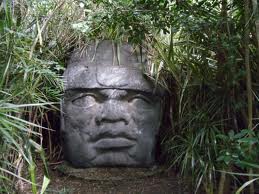 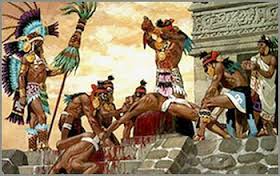 Answer three !
It’s answer number 1 : 415-435
The Maya lived in Latin America more precisely in Mexico in Yucatan that is one of the cities they built.
Their language was Maya and Spanish.
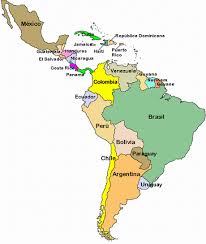 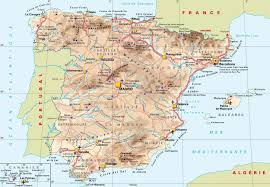 Answer four !
It’s answer number 3 : 91 steps
Why ? Because there are 4 sides and 91 steps by side and one plateau so … 4x91+1=365
It represents one year !
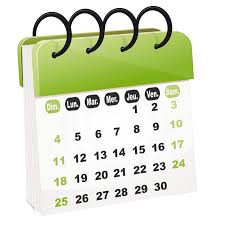 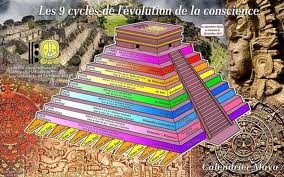